Applying Multi-Agent Swarm Artificial Intelligence to Armament Systems
Mr. Ross D. Arnold
DISTRIBUTION STATEMENT A
Senior Research Engineer, CCDC – Armaments Center, FCDD-ACW-FM
Visiting Research Scientist, USMA – Robotics Research Center, West Point, NY
05 JUNE 2019
Overview
Background
Artificial Intelligence
Swarms and Multi-Agent Systems
Benefits and Current Efforts
Challenges
Recommended Skillsets for AI Engineering

Applications
Swarm vs. Swarm
Target Acquisition
Swarming Munitions
Threat Detection
Remote Sensing
Combat Search and Rescue
Battlefield Networking
Future Work
Swarm AI Background
[Speaker Notes: To break into the field, what skillset is needed?  Obviously you’d be looking for someone with previous AI experience but if you can’t find any, how do you build that skill set?]
Armament system problem domain
Many broad problem areas lie within the armament system domain

Target acquisition

Mapping

Intelligence, Surveillance, and Reconnaissance (ISR)

Distribution of fires

Rapid decision-making

Information dissemination

Improvements to these areas can significantly improve our Warfighting effectiveness
Artificial intelligence
Artificial intelligence as a problem-solving tool

Many of these defense problems can be approached using AI

AI is actually a large field; it can be applied to many disciplines
Robotics
Machine learning
Computer vision
Decision-making
Behavior prediction
Etc.

In particular, swarming AI 
A type of multi-agent AI
Uses cooperative behavior to solve hard problems
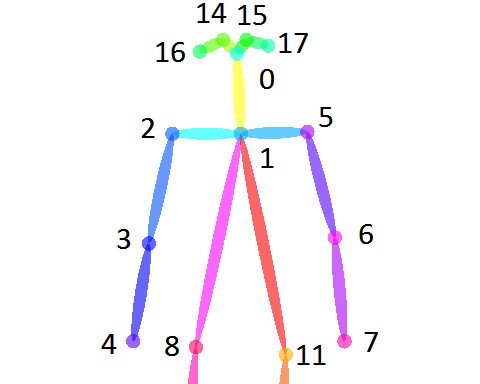 [Speaker Notes: So how do we do that?  How to improve those areas?  AI is one new way to do that.]
Cooperative behavior
Cooperative behavior occurs when entities work together towards a common goal 

Sum is different than the parts
Multiple entities working together to create an emergent effect
May not be intentional
Communication between entities not required
Occurs in swarms
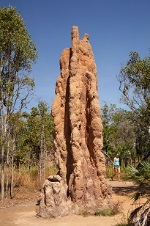 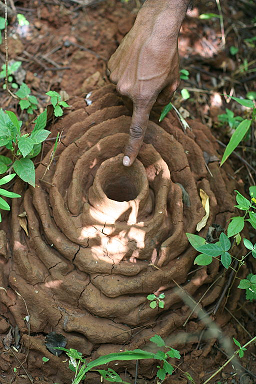 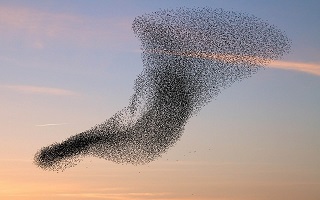 *R. Arnold, H. Yamaguchi, and T. Tanaka, Search and rescue with autonomous flying robots through behavior-based cooperative intelligence, Journal of International Humanitarian Action, 2018.
[Speaker Notes: So first let’s talk a little about cooperative behavior.]
swarms
Swarms are groups of entities using cooperative behavior

A “large” number of animate or inanimate things massed together and usually in motion

How large:  As few as 3*
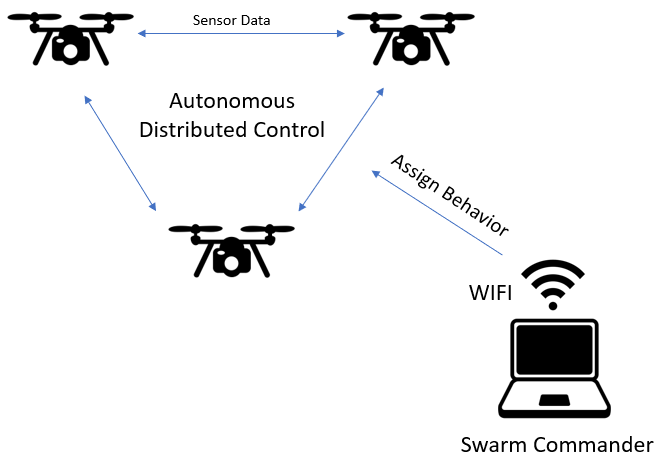 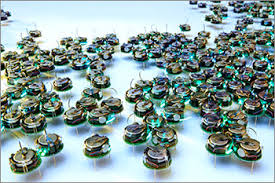 *R. Arnold, K. Carey, B. Abruzzo, and C. Korpela. What is Swarming Robotics, and Why Swarms?  2019.
[Speaker Notes: To talk about swarming AI, we first need to talk about swarms.  What actually is a swarm?  We have a few different types of swarms, well many in fact but a few relevant types.  The bottom left is a tiny nano-robot swarm with a lot of small entities with very little intelligence.  On the right is a much smaller swarm with entities that contain much greater intelligence.  Both count as swarms.]
Robot swarms
*
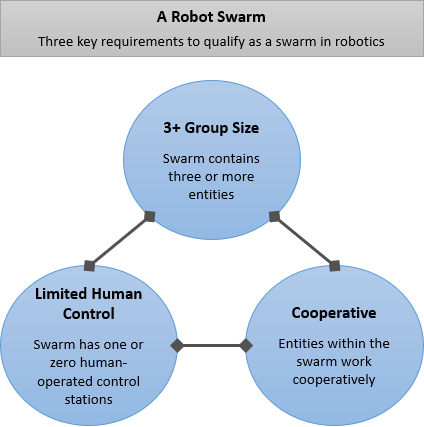 *R. Arnold, K. Carey, B. Abruzzo, and C. Korpela. What is Swarming Robotics, and Why Swarms?  2019.
[Speaker Notes: And in robotics, which is where we use a lot of swarming in the DoD, what is a swarm?  These are the criteria for a robot swarm, which really covers swarms in general as well without the need to describe limited human control.]
multi-agent systems
Swarms are all multi-agent systems, but not all multi-agent systems are swarms



Multi-agent software 
system

Not considered a 
swarm
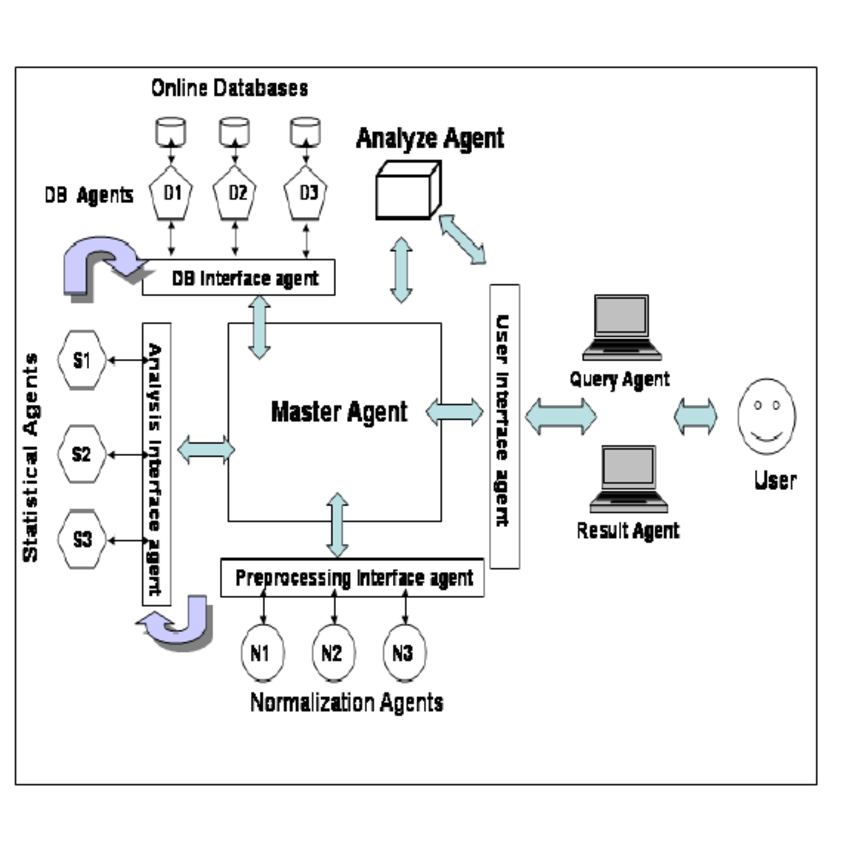 Swarms and multi-agent systems
Examples of swarms vs other types of multi-agent systems
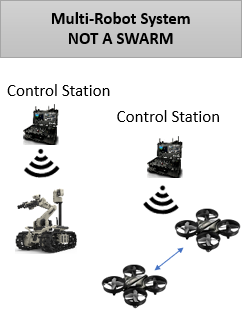 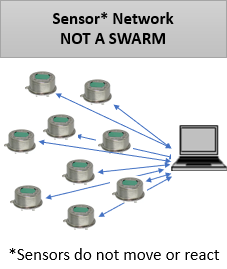 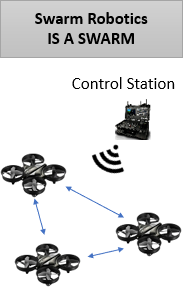 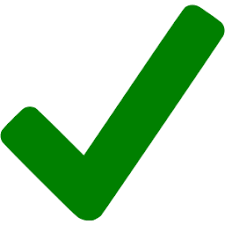 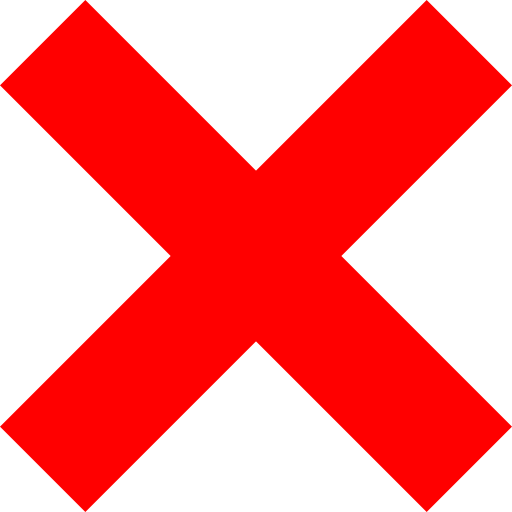 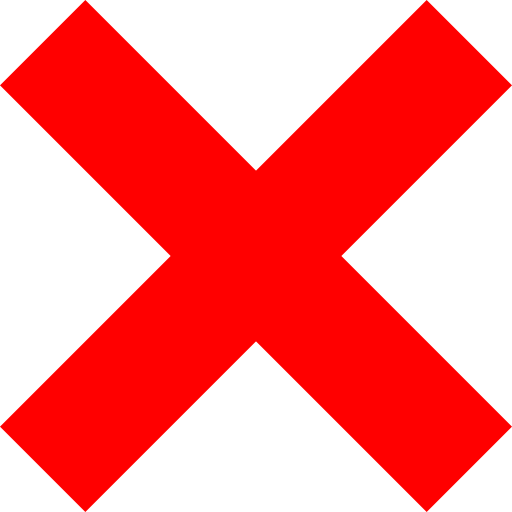 Swarms and artificial intelligence
Swarm intelligence is the resultant intelligent behavior of groups of independent heterogeneous entities behaving as a single system*
 
Swarm AI:  Swarm intelligence 
is created artificially, generally 
using software algorithms

Not just a physical swarm;
Swarming algorithms are used 
in many ways
Simulations
Particle swarms
Mathematical modeling
Optimization
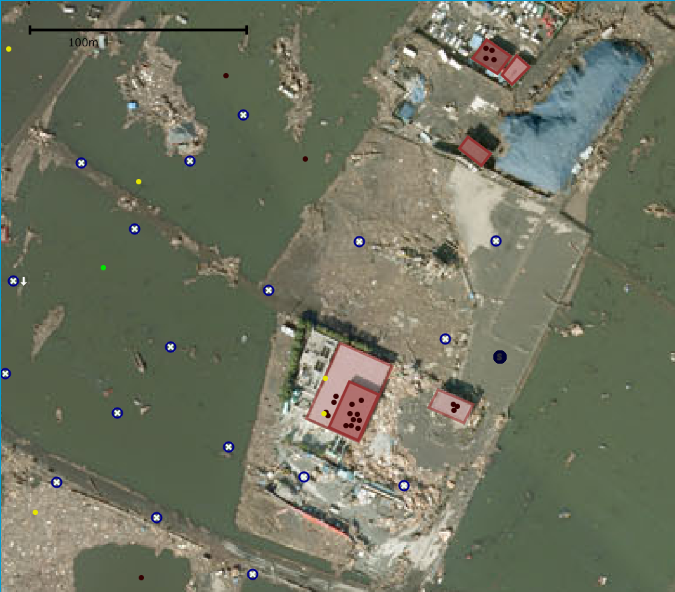 *J. F. Kennedy, R. C. Eberhart, and Y. Shi, Swarm Intelligence. Morgan Kaufmann Publishers, 2001.
[Speaker Notes: So we’ve talked about cooperative behavior, how it’s used by swarms, and what swarms are as opposed to the broader multi-agent system term.  How do we use swarms in AI?  How do these things relate?]
Swarm AI benefits
Swarm AI provides us with a number of high-payoff benefits

Rapid decision-making with wide range of ISR data
Speed 
Movement
Computing and processing

Intelligence gathering
Coordinated effects and efforts
Collective and distributed control of hundreds and thousands of agents

Dynamic decision-making 
Autonomous systems (UAS, UGV)
Intelligent munitions
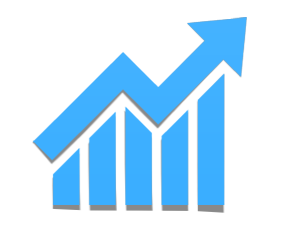 [Speaker Notes: To talk about swarming AI, we first need to talk about swarms.  What actually is a swarm, and why is it useful?]
Swarm AI programs
Existing swarm AI research and development efforts

Building a general-purpose, replicable, swarm-capable unmanned aircraft system (USMA, CCDC-AC)

Object classification and swarm reactions to object presence (USMA)

Counter-UAS and counter-swarming (CCDC-AC)

Radiation detection and heat-mapping (USMA)

Target localization (USMA)

Swarm vs. swarm tactics (DARPA, NPS, USNA, USAFA, USMA)
[Speaker Notes: These are some of the things we’re doing at CCDC-AC and at USMA in particular.  Certainly there are more across the army and DoD.]
Swarm Ai challenges
Why don’t we see many swarm systems? 
Why is swarming hard?  

Federal regulation placed on UAS systems
Difficult to fly outside of private property
Security risks with UAS communication

High technical barrier to entry
Constant updates and obsolescence of parts
Replicable swarm-capable software architecture

Required knowledge in swarm software and algorithms
Reusable swarm software and swarm-capable hardware is key*

Swarming benefits not well-documented
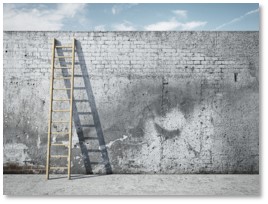 *R. Arnold, A. Kopeikin, B. Abruzzo, and C. Korpela. Towards a General-Purpose, Replicable, Swarm-Capable Unmanned Aircraft System, 2019.
[Speaker Notes: So those are mostly research efforts.  Really almost nothing on the dev side, no real swarm systems that do anything yet.  So why is that?  What makes it hard?  In particular with swarming UAS, which is where a lot of the swarm capability can be found,]
Swarm AI engineering skillset
Engineering skillset recommendations for swarm AI R&D

Robotics engineering


Computer science and software 
engineering


Electrical engineering


Systems theory and systems science
Micro vs. macro systems
Wholes and parts, interaction of components
System as cause of behavior
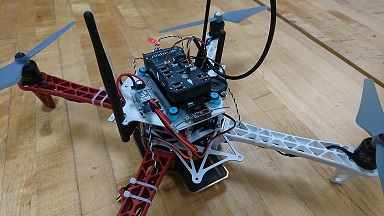 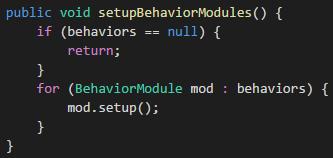 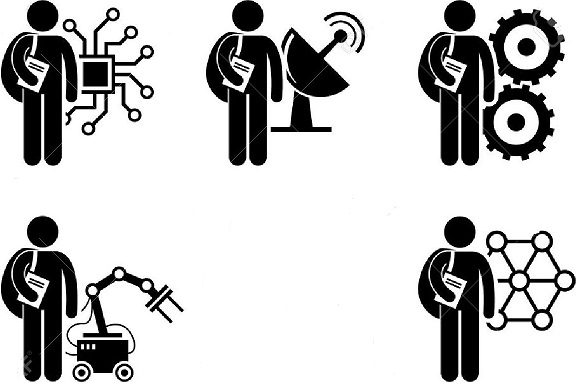 [Speaker Notes: To break into the field, what skillset is needed?  Obviously you’d be looking for someone with previous AI experience but if you can’t find any, how do you build that skill set?]
Swarm AI Applications
[Speaker Notes: To break into the field, what skillset is needed?  Obviously you’d be looking for someone with previous AI experience but if you can’t find any, how do you build that skill set?]
Swarm Vs. swarm
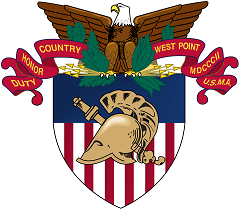 Swarms can be used to counter other swarms

Service Academies Swarm Challenge in 2017

Cheap, replaceable UAS used to defeat more expensive UAS

Swarms can follow tactics found in nature; sharks vs. schools of fish, etc.
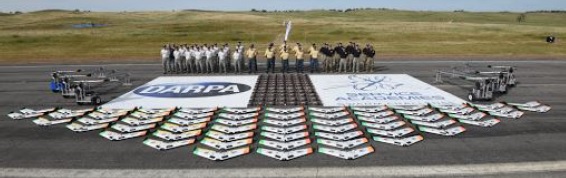 Target acquisition
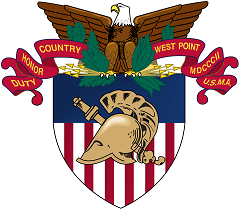 Apply swarms to target acquisition

Cooperatively search for and locate targets

Dynamically change position to improve target certainty*

Arbitrate between target priority based on sensor data
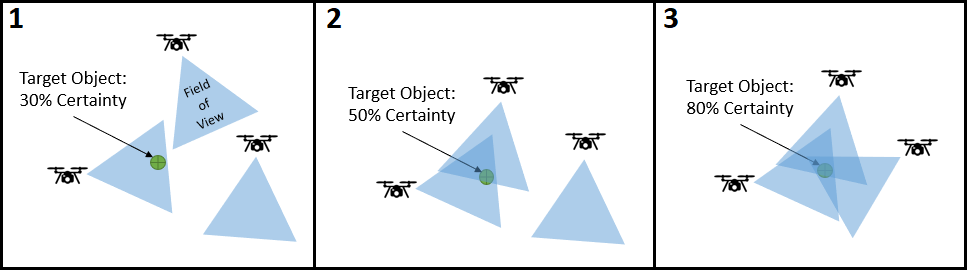 *R. Arnold, B. Abruzzo, and C. Korpela. Towards a Heterogeneous Swarm for Object Classification, IEEE National Aerospace and Electronics Conference, 2019.
Swarming munitions
Apply swarms to munitions

Target selection: dynamic arbitration between multiple targets

Munitions that auto-distribute over a sheaf in fire control processing

Swarm of loitering munitions
Multiple passes over targets
Dynamically select targets
Select number of munitions 
per target based on priority
such as proximity or payload
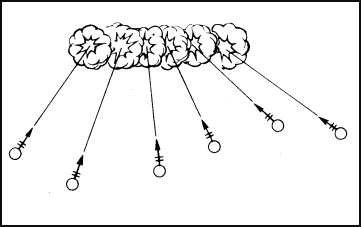 Army Field Manual 23-91 Chapter 4
Threat detection
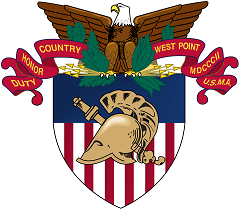 Apply swarms to threat detection

Use machine learning and neural networks to detect threat posture*

Equip a swarm with on-board detection software

Pinpoint and react to presence of threat in useful ways
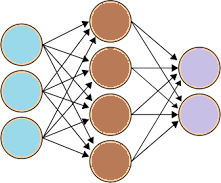 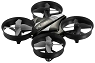 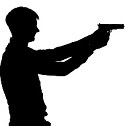 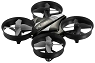 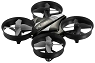 High Threat Posture*
*B. Abruzzo, K. Carey, C. Lowrance, E. Sturzinger, R. Arnold, and C. Korpela. Cascaded Neural Networks for Identification and Posture-Based Threat Assessment of Armed People, 2019.
Remote sensing
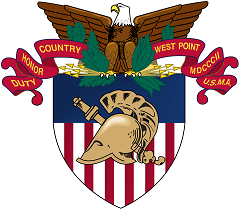 Apply swarms to remote sensing

Swarms can cover large areas efficiently using pattern search algorithms

Different sensor payloads can be used for different purposes
Cameras for overwatch, etc.

Example: Radiation detection*
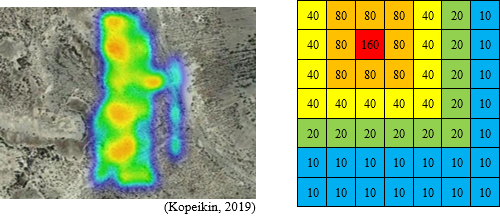 *B. Savidge, A. Kopeikin, R. Arnold, and D. Larkin. UAS Swarm Shares Survey Data to Expedite Coordinated Mapping of Radiation Hotspots, 2019.
mapping
Apply swarms to mapping

UAS can build maps of difficult-to-reach areas

Swarms allow many areas to be reached at once
Low cost assets
High reliability and availability; if 1 swarm asset fails, others compensate

Distributed mapping algorithms
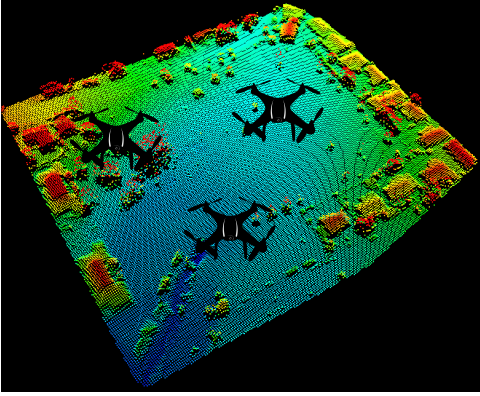 Combat Search and rescue
Apply swarms to search and rescue

Cooperative, behavior-based AI highly effective in swarm search and rescue simulations*

Difficult, dangerous, well-suited
to robotics

Swarms can cover large 
areas simultaneously while 
communicating data and 
adjusting paths dynamically
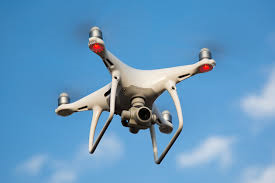 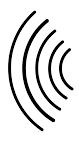 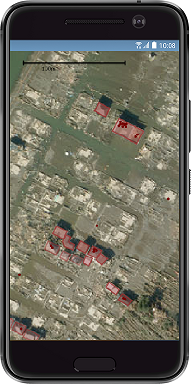 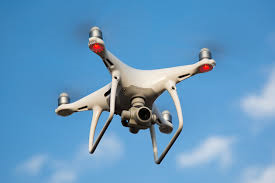 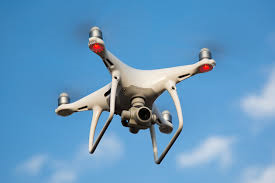 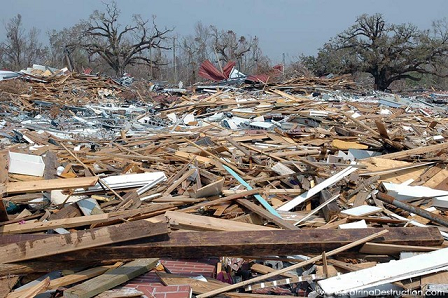 *R. Arnold, H. Yamaguchi, and T. Tanaka, Search and rescue with autonomous flying robots through behavior-based cooperative intelligence, Journal of International Humanitarian Action, 2018.
Battlefield networking
Swarms can be used to facilitate ad-hoc mesh networks

Battlefield networking is challenging as distance from Tactical Operations Center (TOC) increases

Swarm systems equipped with radios and WiFi hubs can create mesh networks

Increased range

Increased reliability
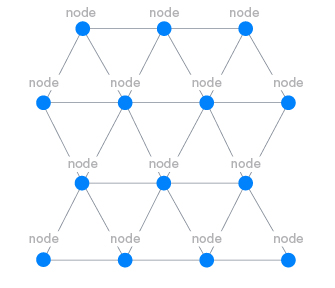 [Speaker Notes: At TOCs and TACs, networking is often supported by fiber lines and high-bandwidth infrastructure.  However as you get out towards the tactical edge, mounted and dismounted units have increasingly less network support.  Swarms can be used to create ad-hoc mesh networks intelligently, cooperatively to provide increased coverage when needed.  This could even be done in conjunction with other functions like overwatch and remote sensing.]
Future work
Swarming AI is an emerging field with applications in many armament-related areas

If we don’t do it, other nations will (and already are)

Government and industry are starting to use swarms across many domains

Ongoing research and development at CCDC-AC and USMA
Live demonstration of swarm reacting to classification of target object
Building and improving replicable swarm-capable hardware and software platform
Implementing threat detection on-board a swarm
Counter-UAS
Improved ISR
references
USMA Robotics Research Center / CCDC-AC collaborative publications:

R. Arnold, K. Carey, B. Abruzzo, and C. Korpela. What is Swarming Robotics, and 	Why Swarms?  2019.
R. Arnold, B. Abruzzo, and C. Korpela. Towards a Heterogeneous Swarm for Object 	Classification, IEEE National Aerospace and Electronics Conference, 2019.
B. Abruzzo, K. Carey, C. Lowrance, E. Sturzinger, R. Arnold, and C. Korpela. 	Cascaded Neural Networks for Identification and Posture-Based Threat 	Assessment of Armed People, 2019.
R. Arnold, A. Kopeikin, B. Abruzzo, and C. Korpela. Towards a General-Purpose, 	Replicable, Swarm-Capable Unmanned Aircraft System, 2019.
B. Savidge, A. Kopeikin, R. Arnold, and D. Larkin. UAS Swarm Shares Survey Data 	to Expedite Coordinated Mapping of Radiation Hotspots, 2019.

Other references:

R. Arnold, H. Yamaguchi, and T. Tanaka, Search and rescue with autonomous flying 	robots through behavior-based cooperative intelligence, Journal of 	International Humanitarian Action, 2018.
J. F. Kennedy, R. C. Eberhart, and Y. Shi, Swarm Intelligence. Morgan Kaufmann 	Publishers, 2001.
Questions and contacts
Questions








Mr. Ross D. Arnold
Senior Research Engineer, CCDC-Armaments Center
Visiting Research Scientist, USMA-Robotics Research Center
ross.d.arnold4.civ@mail.mil 
ross.arnold@westpoint.edu
973-724-8618
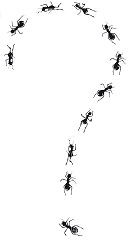